06 July 2020
Area of a region enclosed by a curve and the x-axis
LO: To calculate the area enclosed by a curve and the x-axis.
Areas of irregular shapes
Look at the area under the curve y = x2 from x = 1 to x = 3
We can get an approximation of the area using rectangles
Let us use rectangles base 1 and height x2
y
= 1
Area of R1 = 1  1
16
Area of R2 = 1  4
= 4
14
12
Total Area = 5
10
Notice that the error in the approximation is the total area of the blue space between the curve and the rectangles
8
6
4
R2
2
R1
x
3
2.5
3.5
1
1.5
4
2
We can fill the space with rectangles of smaller width
0
0.5
Areas of irregular shapes
Look at the area under the curve y = x2 from x = 1 to x = 3
We can get an approximation of the area using rectangles
Let us use 4 rectangles base 0.5 and height x2
= 0.5
Area of R1 = 0.5  1
y
Area of R2 = 0.5  2.25
= 1.125
16
= 2
Area of R3 = 0.5  4
14
= 3.125
Area of R4 = 0.5  6.25
12
10
Total Area = 6.75
8
Notice that the error in the approximation is less
6
4
2
We can increase the number of rectangles reducing the width
R4
R3
R2
R1
x
3
2.5
3.5
1
1.5
4
2
0
0.5
Areas of irregular shapes
Look at the area under the curve y = x2 from x = 1 to x = 3
We can get an approximation of the area using rectangles
Let us use 8 rectangles base 0.25 and height x2
= 0.25
Area of R1 = 0.25  1
= 0.391
Area of R2 = 0.25  1.5625
y
= 0.5625
16
Area of R3 = 0.25  2.25
14
= 0.766
Area of R4 = 0.25  3.0625
12
= 1
Area of R5 = 0.25  4
= 1.266
Area of R6 = 0.25  5.0625
10
= 1.5625
Area of R7 = 0.25  6.25
8
= 1.891
Area of R8 = 0.25  7.5625
6
Total Area = 7.6875
4
2
We get a better approximation
R5
R7
R2
R6
R3
R4
R8
R1
x
3
2.5
3.5
1
1.5
4
2
We have seen that by summing the areas of eight rectangles we have an approximation.
0
0.5
Areas of irregular shapes
Look at the area under the curve y = x2 from x = 1 to x = 3
We can get an approximation of the area using rectangles
the approximate area approaches the actual area
As the number of rectangles increases,
If we are trying to find the area under the curve of f(x) from x = a to x = b
y
16
you can divide [a,b] into n sub-intervals of equal length and call this length Dx.
14
12
10
f(x16)
f(x15)
The width of a rectangle is Dx
f(x14)
8
f(x13)
f(x12)
f(x11)
6
The height of a rectangle is f(x)
f(x10)
f(x9)
f(x8)
f(x7)
4
f(x6)
f(x5)
f(x4)
f(x3)
The Area of a rectangle is = f(x) Dx
f(x2)
2
f(x1)
The total area is
x
a
3
2.5
1
3.5
b
0.5
1.5
4
2
0
Dx
Areas of irregular shapes
Look at the area under the curve y = x2 from x = 1 to x = 3
We can get an approximation of the area using rectangles
As the number of rectangles increases,
the approximate area approaches the actual area
The total area is
y
16
14
f(xi) represents the height of each rectangle
12
10
f(x16)
Dxi represents the width of each rectangle
f(x15)
f(x14)
8
f(x13)
f(x12)
f(x11)
6
f(x10)
f(x9)
f(x8)
Using an infinite number of rectangles
f(x7)
4
f(x6)
f(x5)
f(x4)
f(x3)
f(x2)
2
f(x1)
x
a
b
0
Dx
Leads to the exact area
Areas of irregular shapes
Look at the area under the curve y = x2 from x = 1 to x = 3
We can get an approximation of the area using rectangles
As the number of rectangles increases, the approximate area approaches the actual area
If a function f is defined for a  x  b
y
exist, we say that
and
16
14
f is integrable on a  x  b
12
We call this limit the definite integral and denote it as:
10
8
6
4
2
a is the lower limit of integration
x
a
b
b is the upper limit of integration
0
The symbol  is an elongated S and is also used to indicate a sum
Areas of irregular shapes
When f is a non-negative function for a  x  b
Gives the area under the curve from  x = a to x = b
y
x
0
a
b
Using GDC to evaluate the definite integral
Write down a definite integral that gives the area of the shaded region and evaluate it using a GDC
The area under the curve is given by                        from  x = a to x = b
= −2
a is the lower limit
y
b is the upper limit
= 2
4
3
1
MENU
2
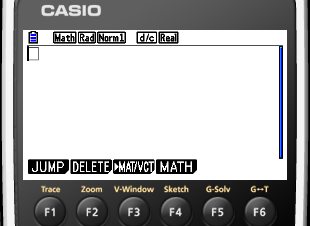 F4
MATH
1
x
-2
1
0
2
-1
Using GDC to evaluate the definite integral
Write down a definite integral that gives the area of the shaded region and evaluate it using a GDC
The area under the curve is given by                        from  x = a to x = b
= −2
a is the lower limit
y
b is the upper limit
= 2
4
3
1
MENU
2
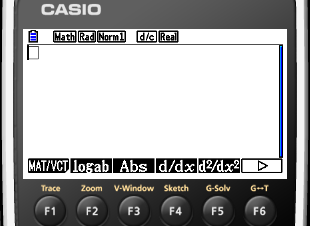 F4
MATH
1
F6

x
-2
1
0
2
-1
Using GDC to evaluate the definite integral
Write down a definite integral that gives the area of the shaded region and evaluate it using a GDC
The area under the curve is given by                        from  x = a to x = b
= −2
a is the lower limit
y
b is the upper limit
= 2
4
3
1
MENU
2
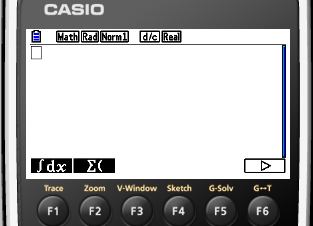 F4
MATH
1
F6

x
F1
ʃdx
-2
1
0
2
-1
Using GDC to evaluate the definite integral
Write down a definite integral that gives the area of the shaded region and evaluate it using a GDC
The area under the curve is given by                        from  x = a to x = b
= −2
a is the lower limit
y
b is the upper limit
= 2
4
3
1
MENU
2
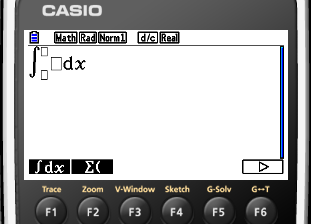 F4
MATH
1
F6

x
F1
ʃdx
TYPE
-2
1
0
2
-1
Using GDC to evaluate the definite integral
Write down a definite integral that gives the area of the shaded region and evaluate it using a GDC
The area under the curve is given by                        from  x = a to x = b
= −2
a is the lower limit
y
b is the upper limit
= 2
4
3
1
MENU
2
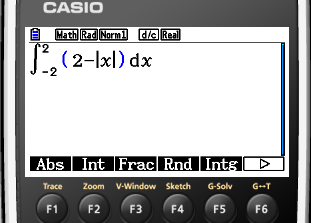 F4
MATH
1
F6

x
F1
ʃdx
TYPE
-2
1
0
2
-1
EXE
Using GDC to evaluate the definite integral
Write down a definite integral that gives the area of the shaded region and evaluate it using a GDC
The area under the curve is given by                        from  x = a to x = b
= −2
a is the lower limit
y
b is the upper limit
= 2
4
= 4
3
1
MENU
2
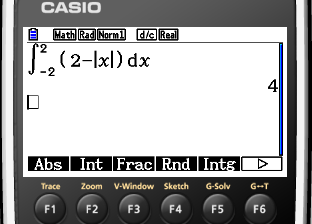 F4
MATH
1
F6

x
F1
ʃdx
TYPE
-2
1
0
2
-1
EXE
Using GDC to evaluate the definite integral
Write down a definite integral that gives the area of the shaded region and evaluate it using a GDC
The area under the curve is given by                     from  x = a to x = b
= −1
a is the lower limit
y
b is the upper limit
= 1
4
3
2
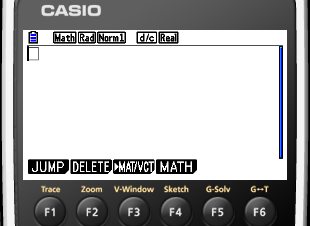 F4
MATH
1
x
-2
1
0
2
-1
Using GDC to evaluate the definite integral
Write down a definite integral that gives the area of the shaded region and evaluate it using a GDC
The area under the curve is given by                     from  x = a to x = b
= −1
a is the lower limit
y
b is the upper limit
= 1
4
3
2
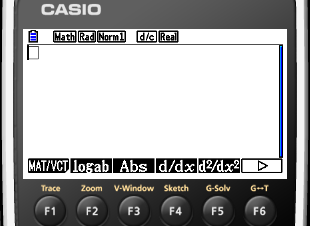 F4
MATH
1
F6

x
-2
1
0
2
-1
Using GDC to evaluate the definite integral
Write down a definite integral that gives the area of the shaded region and evaluate it using a GDC
The area under the curve is given by                     from  x = a to x = b
= −1
a is the lower limit
y
b is the upper limit
= 1
4
3
2
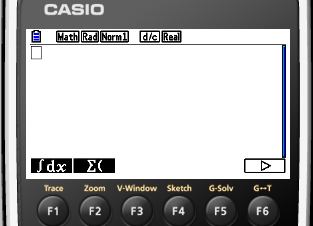 F4
MATH
1
F6

x
F1
ʃdx
-2
1
0
2
-1
Using GDC to evaluate the definite integral
Write down a definite integral that gives the area of the shaded region and evaluate it using a GDC
The area under the curve is given by                     from  x = a to x = b
= −1
a is the lower limit
y
b is the upper limit
= 1
4
3
2
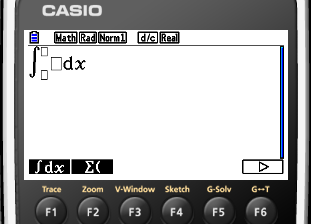 F4
MATH
1
F6

x
F1
ʃdx
TYPE
-2
1
0
2
-1
Using GDC to evaluate the definite integral
Write down a definite integral that gives the area of the shaded region and evaluate it using a GDC
The area under the curve is given by                     from  x = a to x = b
= −1
a is the lower limit
y
b is the upper limit
= 1
4
3
2
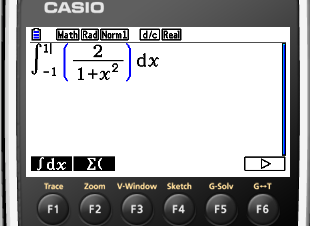 F4
MATH
1
F6

x
F1
ʃdx
TYPE
-2
1
0
2
-1
EXE
Using GDC to evaluate the definite integral
Write down a definite integral that gives the area of the shaded region and evaluate it using a GDC
The area under the curve is given by                     from  x = a to x = b
= −1
a is the lower limit
y
b is the upper limit
= 1
4
≈ 3.14
3
2
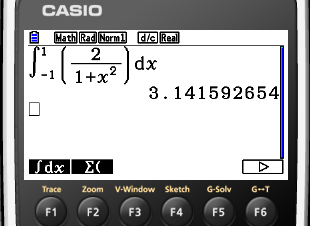 F4
MATH
1
F6

x
F1
ʃdx
TYPE
-2
1
0
2
-1
EXE
y
10
9
8
7
6
5
4
3
2
1
x
-10
1
2
3
4
5
6
7
9
10
-9
-8
-6
-4
-3
-2
8
-7
-5
-1
0
-1
-2
-3
-4
-5
-6
-7
-8
-9
-10
When f is a not non-negative function for a  x  c
Gives the area under the curve from  x = a to x = c
Consider what happened when f is not non-negative.
The area of the shaded triangle is 4, but
= - 4
Since f(x) < 0 when -3 < x < -1
y
10
9
8
7
6
5
4
3
2
1
x
-10
1
2
3
4
5
6
7
9
10
-9
-8
-6
-4
-3
-2
8
-7
-5
-1
0
-1
-2
-3
-4
-5
-6
-7
-8
-9
-10
When f is a non-negative function for c  x  b
Gives the area under the curve from  x = c to x = b
Consider what happened when f is  non-negative.
The area of the shaded triangle is 16,
= 16
Since f(x) > 0 when -1 < x < 3
y
10
9
8
7
6
5
4
3
2
1
x
-10
1
2
3
4
5
6
7
9
10
-9
-8
-6
-4
-3
-2
8
-7
-5
-1
0
-1
-2
-3
-4
-5
When f is a non-negative function for a  x  b
Gives the area under the curve from  x = a to x = b
= 12
= - 4
= 16
A2
The area of the shaded region is equals to the area of the region A1 plus the area of the region A2
A1
- 4
= 12
+ 16
When f is a non-negative function for a  x  b
The example perfectly illustrates one of the properties of definite integrals
Some other properties of definite integrals
= 0
When f is a non-negative function for a  x  b
Given that
Evaluate these definite integrals without using your GDC
(4)
−
Substitute and evaluate
= 3
= 15
When f is a non-negative function for a  x  b
Given that
Evaluate these definite integrals without using your GDC
−
= 0
12
Substitute and evaluate
= 12
When f is a non-negative function for a  x  b
Given that
Evaluate these definite integrals without using your GDC
Substitute and evaluate
= 4
12
+
= 16
When f is a non-negative function for a  x  b
Given that
Evaluate these definite integrals without using your GDC
Rearranging terms
Substitute and evaluate
= 6
= 9
Thank you for using resources from
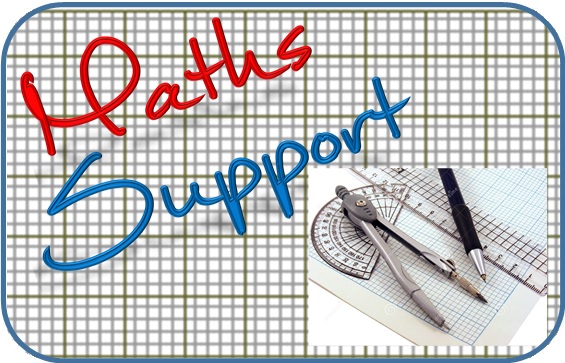 For more resources visit our website
https://www.mathssupport.org
If you have a special request, drop us an email
info@mathssupport.org